Flow Visualization in the OSU
IAMFTF, Cologne, Germany
Tina Emami
June 18, 2019
Airflow Project Goals
Create an adjustment to the current OSU apparatus in order to create an even and reproducible air flow.
2
Test Setup 1
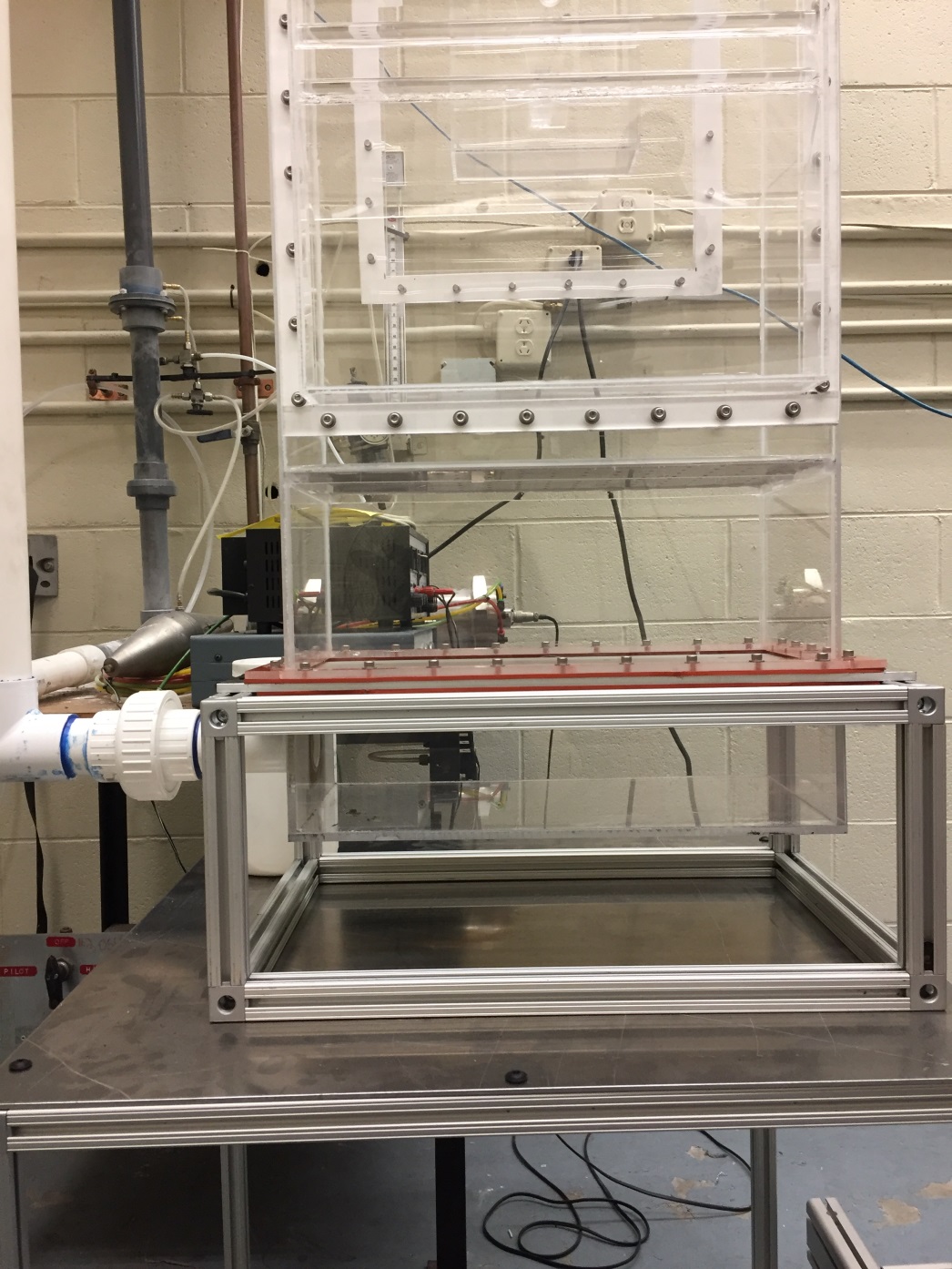 Front of OSU
CAMERA
Chamber 1
LASER
OSU is oriented so the glow bars are facing the camera
Measurement Locations- From Test Setup 1
Bottom Chamber – Front ViewOriginal Test Setup
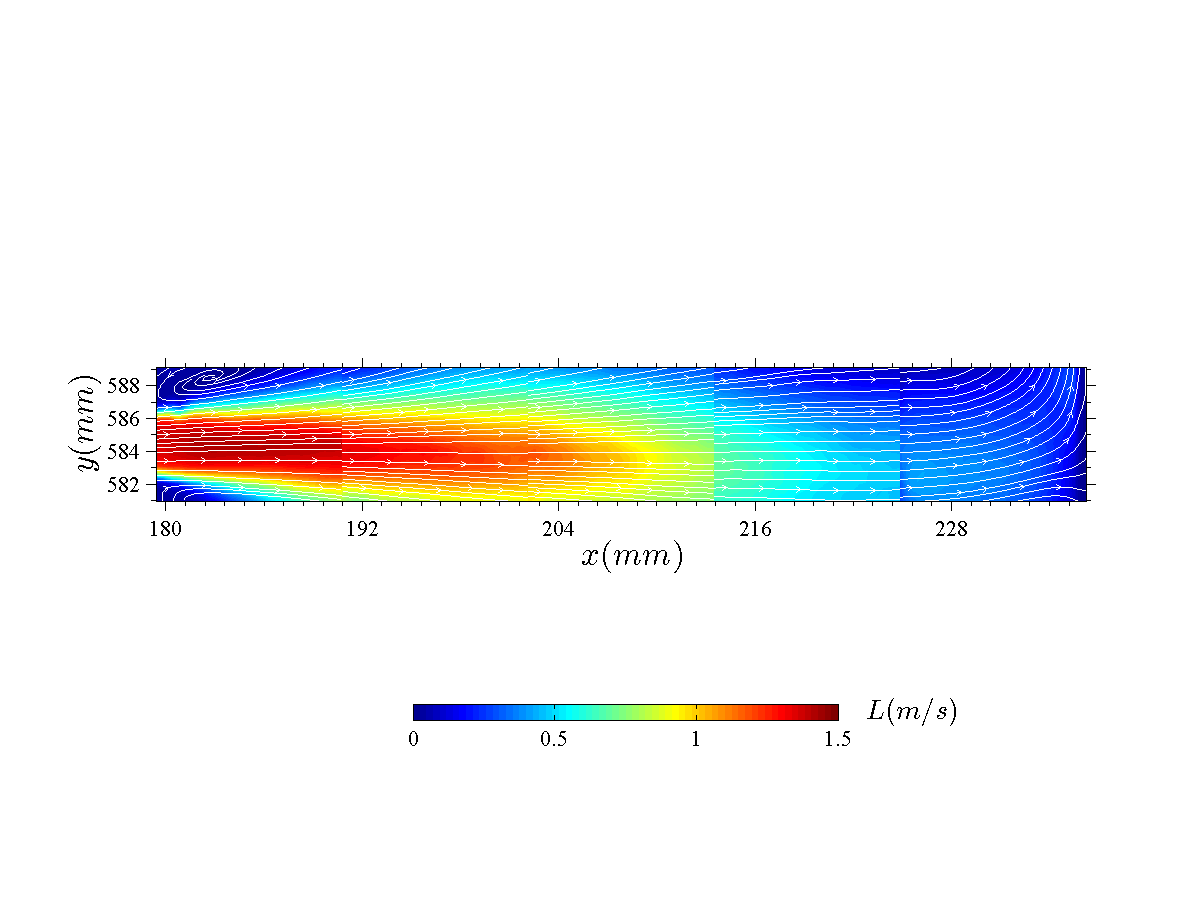 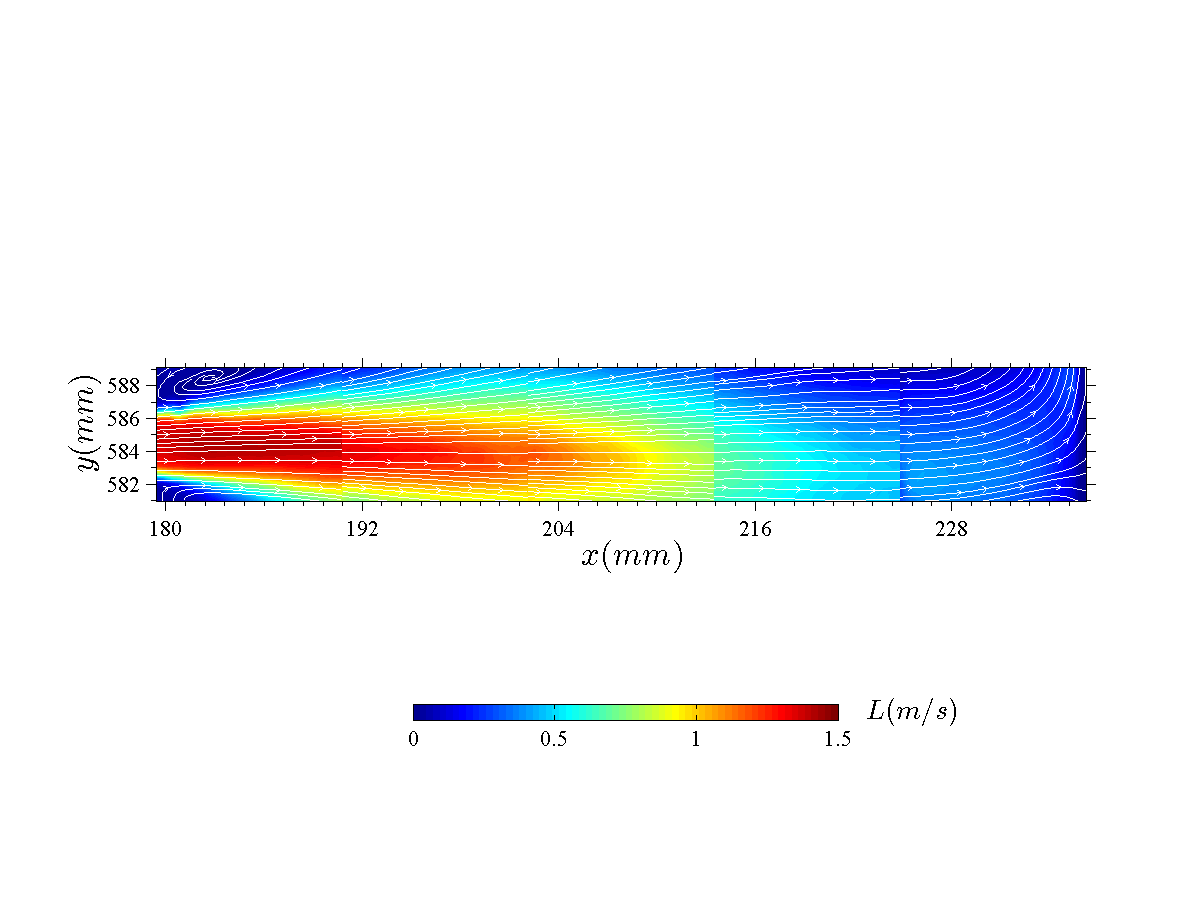 Results shown are averages of 500 data images
Measurement Location
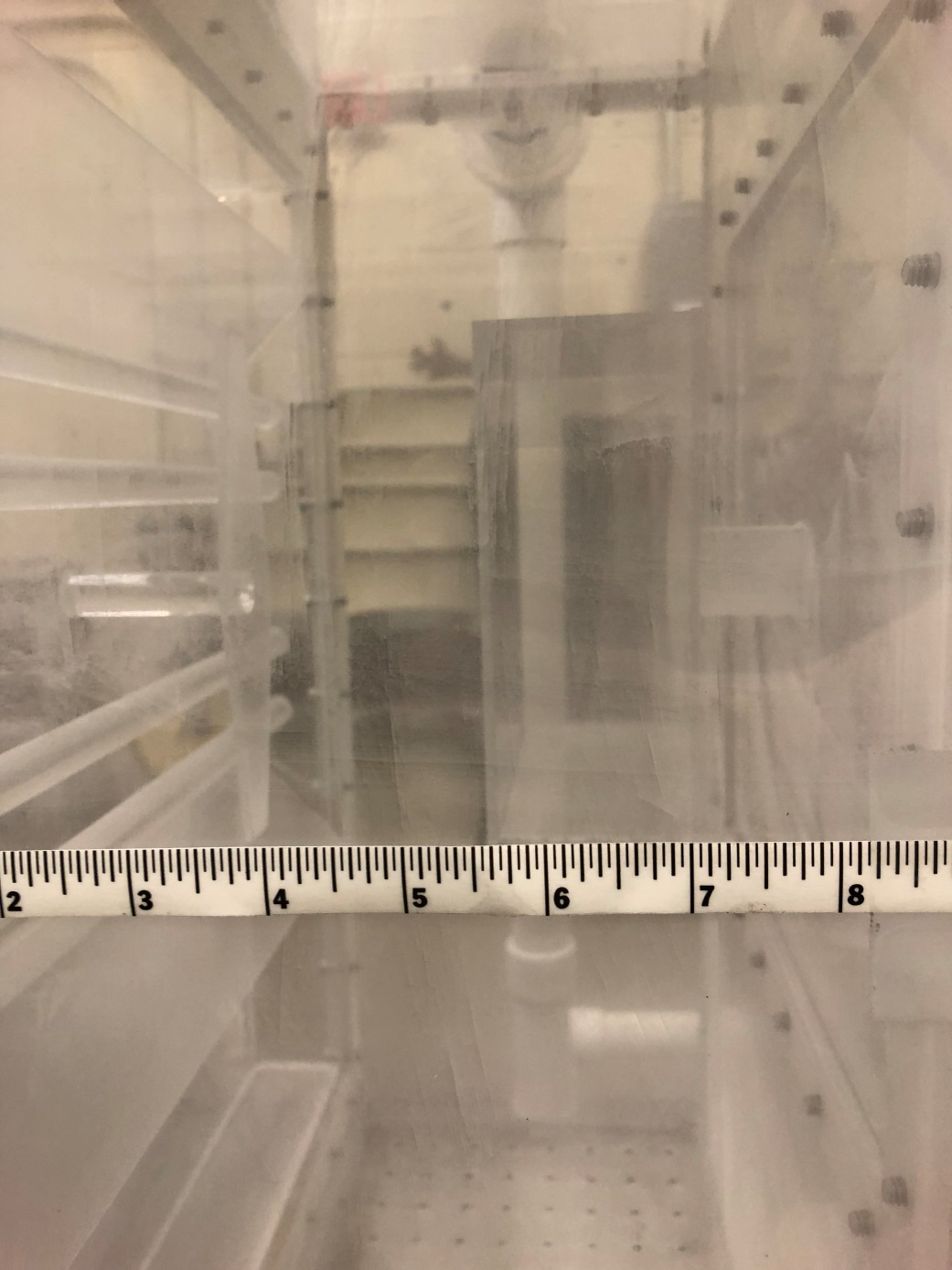 6
Location of Current Laser Light Sheet
New Test Setup
PVC tube with two rows of evenly spaced 5/8” holes 45° from horizontal was constructed
Cap is glued to the end of the tube
Tube is placed in the bottom chamber of the OSU
Holes will be oriented to face downwards in order to more evenly mix the flow
8
New Test Setup
9
5/8- inch Holes in Air Distribution Tube
Here, we are measuring by the sample face again
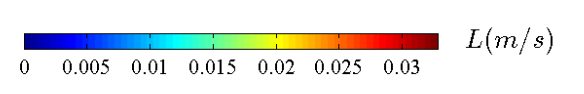 Air 
Inlet
10
Baseline Tests in the OSU
Four different honeycomb samples were tested in the OSU for comparative purposes
Each sample was tested three times
11
Baseline Tests
Each red dot indicates a temperature measurement taken.
Each blue dot is a side view of an existing red dot, to clarify its location in space.
New Tube Placed in OSU
Animation of New Setup
14
Vane Anemometer Measurement Location(Cold OSU)
Vane Anemometer Measurements (Cold OSU)
After air distribution tube
Before air distribution tube
0 m/s
0.32-0.4 m/s
fluctuation
0.42 m/s
0.53 m/s
0.18 m/s
0 m/s
Pressure Measurements (Cold OSU)
Before air distribution tube
After air distribution tube
0.4 INWC
0.4 INWC
10.8 INWC
10.2 INWC
17
Rear Inner Cone Temperatures – Left and RightBaseline Measurement
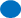 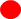 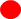 Before adding the air distribution tube, the left and right corners of the Rear Inner Cone had an average temperature difference of 35°F.
After the air distribution tube, they have an average temperature difference of 0.35°F.
Addition of tube increased the Rear Cone temperature by 149°F on the left and 115°F on the right.
Forward Inner Cone Temperatures – Left and RightBaseline Measurement
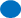 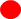 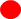 Before adding the air distribution tube, the left and right corners of the Forward Inner Cone had an average temperature difference of 34°F.
After the air distribution tube, they have an average temperature difference of 1°F.
Addition of tube increased the Inner Rear Cone temperature by 159°F on the left and 126°F on the right.
Inner Cone Temperatures – Left and RightBaseline Measurement
Before the air distribution tube, the four corners of the inner cone were all averaged at 456°F with a standard deviation of 23.1%
The center of the cone read an average of 422°F
After the addition of the air distribution tube, the four corners of the inner cone are all averaged at 593°F with a standard deviation of 5.24%
The center of the cone read an average of 588°F
The result shows a more stable and uniform temperature reading, 
but at a significant increase in temperature.
Mask TemperatureBaseline Measurement
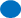 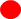 After the addition of the air distribution tube, the average center mask temperature decreased by 62°F.
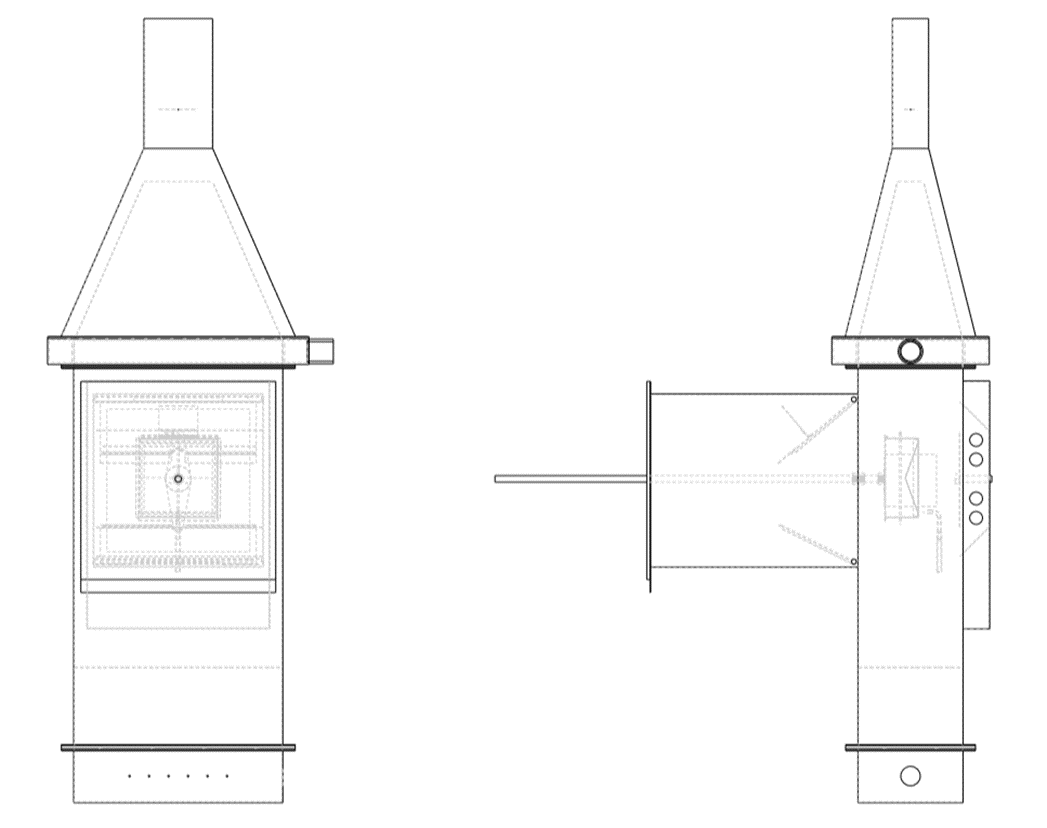 Mask TemperatureSamples A and B
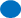 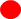 Exhaust Air TemperatureBaseline Measurement
Baseline temperature measurements were taken of the OSU with the glow bars on and pilot burners lit.
After the addition of the air distribution tube, the average exhaust temperature increased by 56°F.
Exhaust Air Temperature – Samples A and B
Sample A and B were tested before and after the air distribution tube was placed.
After the addition of the air distribution tube, the exhaust air temperature increased by 24°F for sample A and 23°F for sample B
Exhaust Air Temperature – Samples C and D
Sample C and D were tested before and after the air distribution tube was placed.
After the addition of the air distribution tube, the exhaust air temperature increased by 32°F for sample C and 20°F for sample D
Testing Sample A – Heat Release
Testing Sample B – Heat Release
Testing Sample C – Heat Release
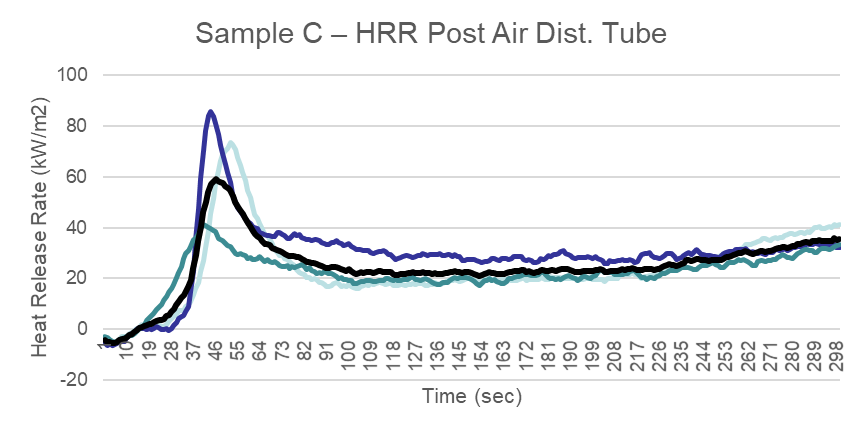 Testing Sample D – Heat Release
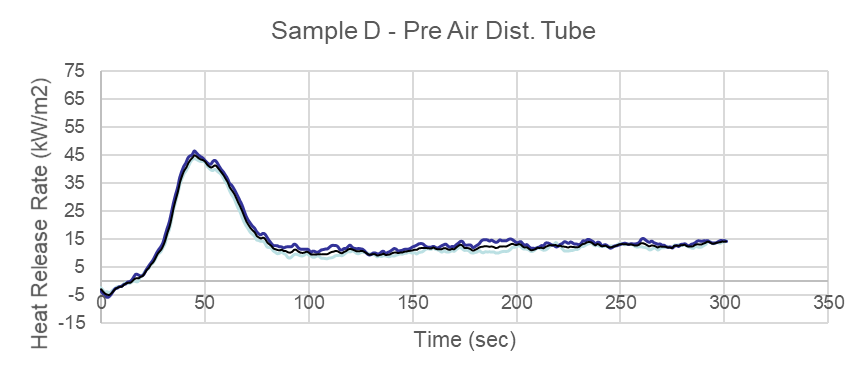 Summary of Results
The cone now has an overall stable and uniform temperature reading throughout but at the cost of a significantly hotter temperature.
The exhaust temperatures increased while the temperature in the mask area decreased. 
These bring us to the educated guess that the air velocity near the sample holder actually did decrease.
The 2 minute Total Heat Release increased for every sample except sample A which stayed the same. 
The Peak Heat Release varied throughout the tests.
Samples B, C, and D had worse variability in their Heat Release than they did before the Air Distribution Tube.
Questions or Comments?
Tina Emami
FAA William J. Hughes Technical Center
ANG-E212 Materials Fire Test
Building 275
Atlantic City Int’l Airport, NJ 08405
tina.emami@faa.gov
609-485-4277
31